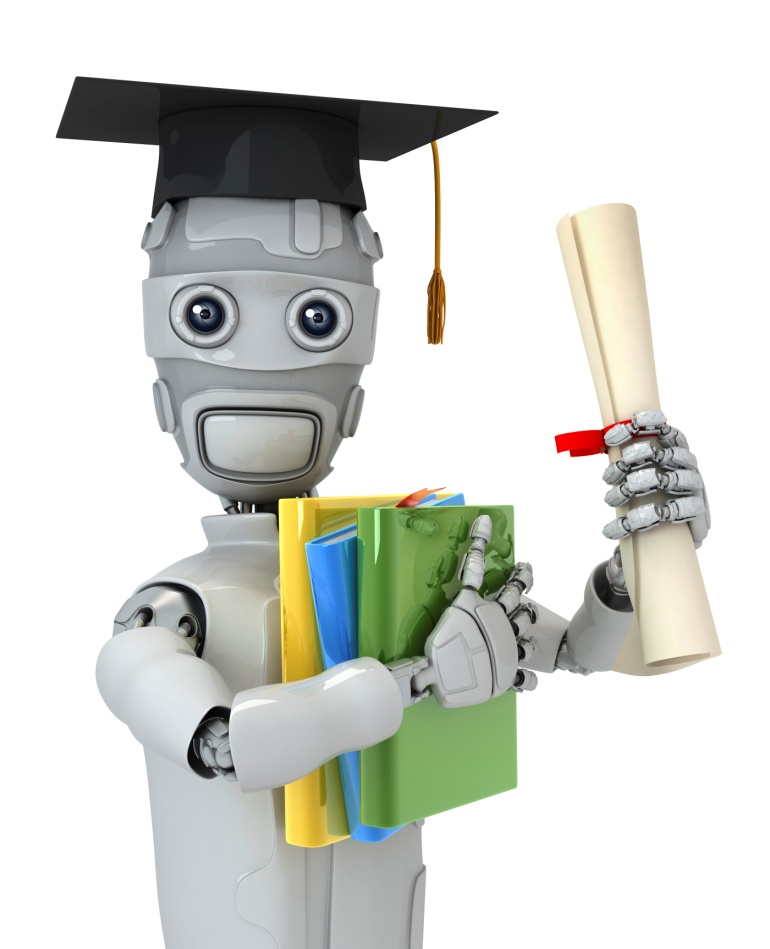 Lineární regrese
Programováníúlohy
Přehled potřebných vzorců
Regresní funkce:
Metoda postupného klesání:
Hodnotová funkce:
Vše složeno dohromady